Why is it called an Army?
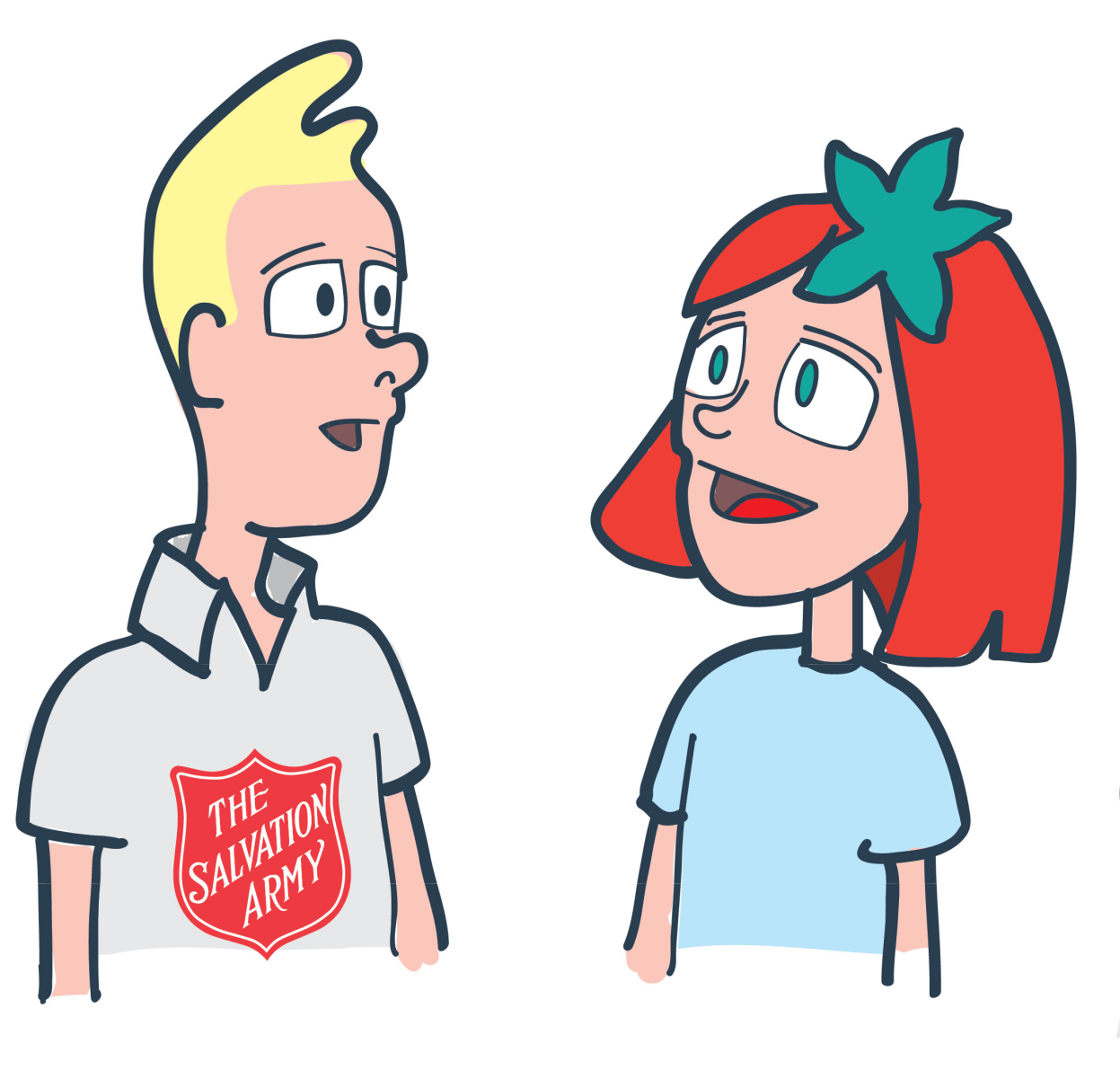 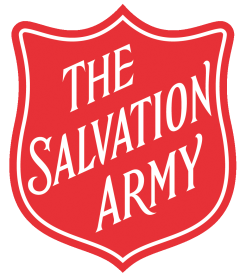 Who? What? Where?
When? Why?
In your groups have a look at 
the photos on your desk. 
Try to come up with some
Ideas for who? What? Where? 
When? Why?
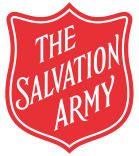 Lesson 
Outcomes
To understand what life was like 
in Victorian Britain

To be able to explain some of the 
things The Salvation Army did
 when they first started

 To reflect on what The Salvation Army 
were fighting against and 
what they want to fight 
against today.
Card sort
Life in Victorian Britain 

In pairs have a look at the 
statements on the cards.
make on pile of things you think
you would be able to do
and another of things you 
think you wouldn’t be able to
do.
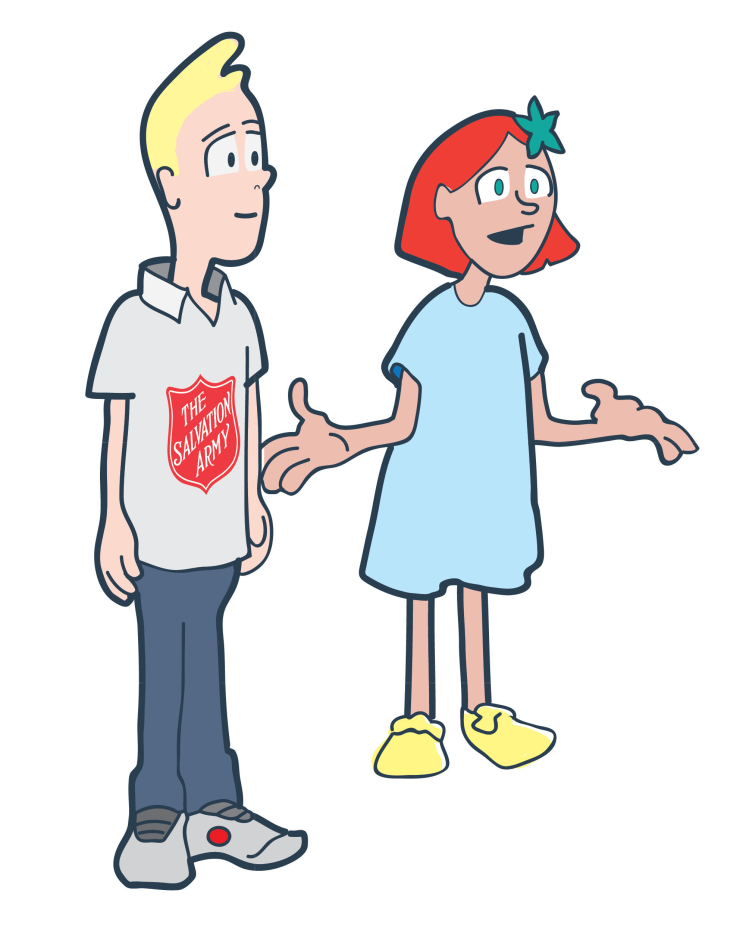 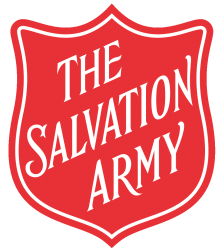 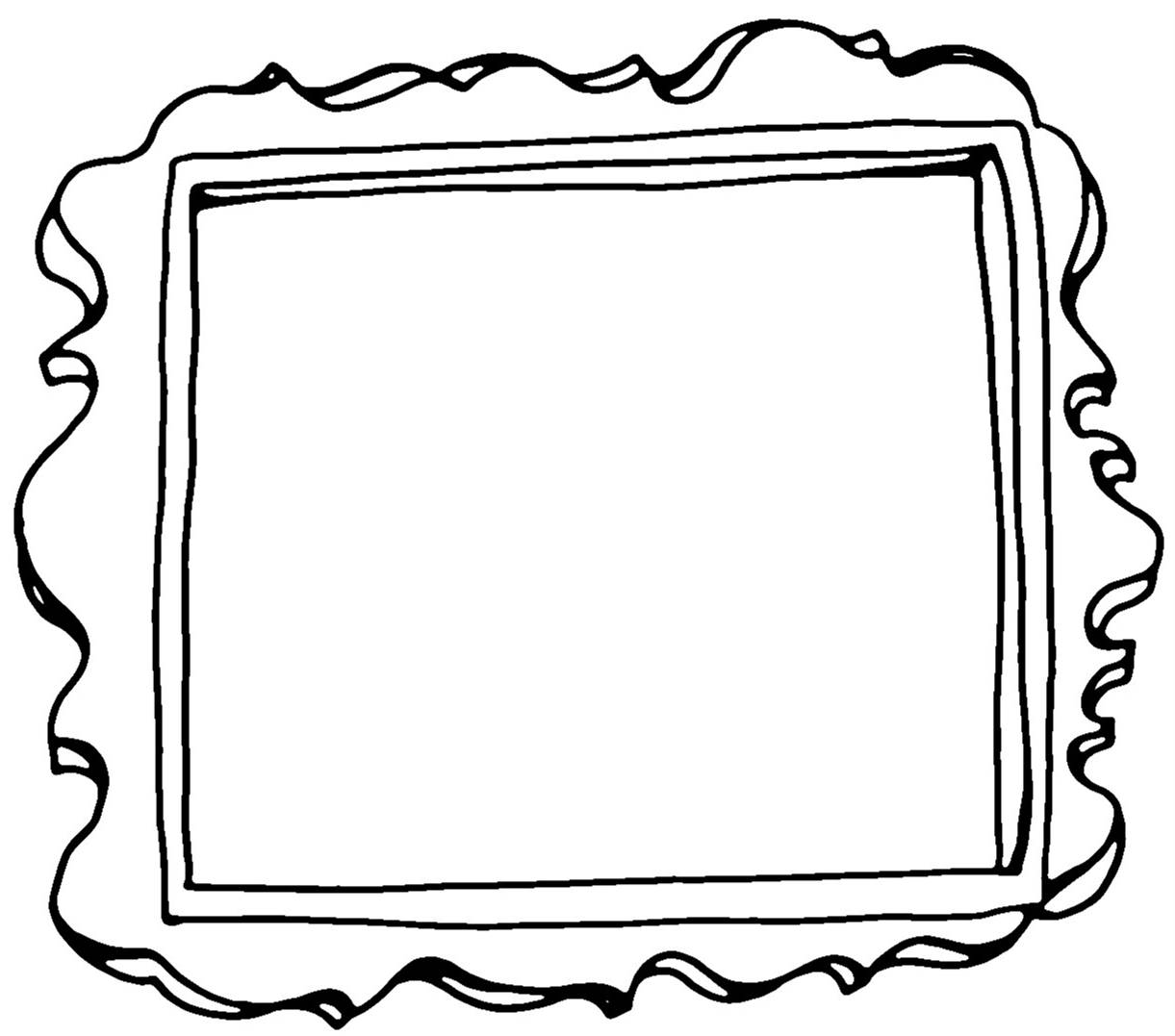 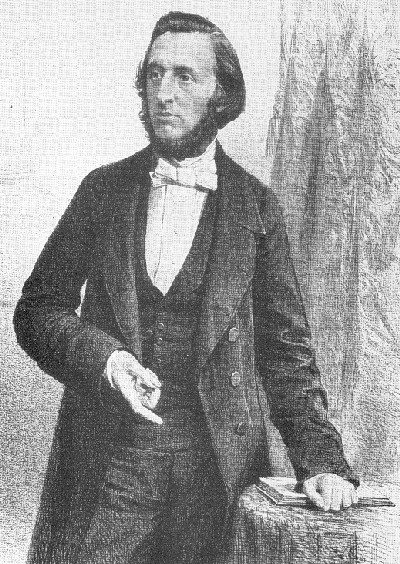 Why do you think the 
Name was changed to 
The Salvation Army?
Progress Review
To understand what life was like 
in Victorian Britain

To be able to explain some of the 
things The Salvation Army did
 when they first started

To reflect on what The Salvation Army 
Were fighting against and what 
they want to fight today
Key Words

Injustice  - Something that is 
wrong/unfair
What are some of 
The things the
Salvation Army did 
to fight against things 
that they thought 
weren’t fair?

What do the 
Salvation Army 
do today to
fight against
injustice?
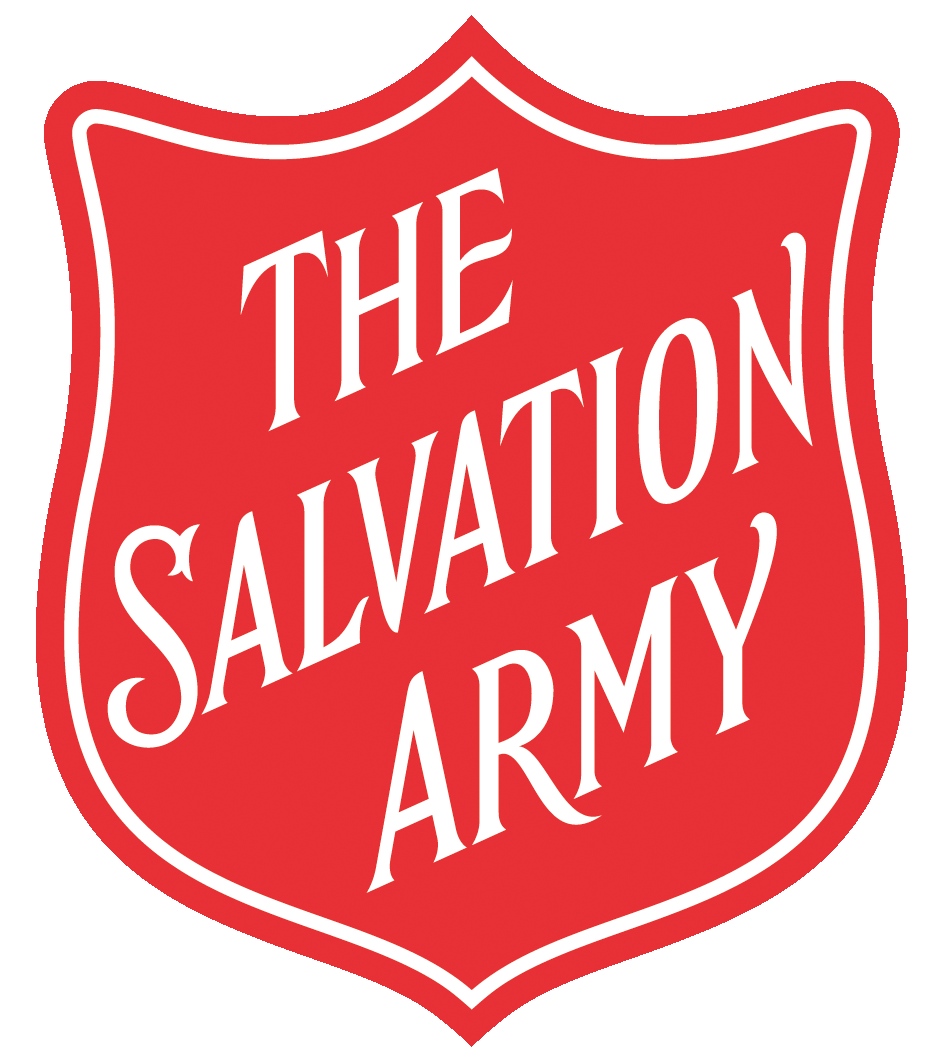 Reflection
If you were to start 
your own army today 
that fights against things 
that are wrong what 
would you do?
Activity
What are the things your class 
want to fight against? 
1.
2.
3.
4.
5.
Plenary
True or false Quiz

1. The Salvation Army was first started in 1865.
2. In 1865 William Booth changed its name to
    The Salvation Army.
3. The Salvation Army started in the East End 
    of London
4. The Salvation Army set up cheap breakfasts for 
    children. 
5. Today The Salvation Army doesn’t help the
     homeless.
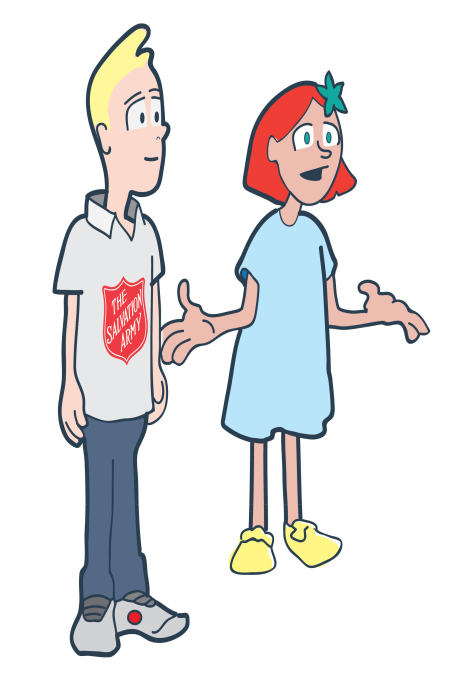 Plenary
To understand how and why 
The Salvation Army began

To be able to explain some of the 
things The Salvation Army did
 when they first started.

To reflect on what The Salvation Army 
Were fighting against and what 
they want to fight against today.